Автоматизированная ферма по выращиванию и разведению сверчков
Автор: Бабин Константин Дмитриевич,
7-3 класс, МАОУ «Академический лицей № 95 г. Челябинска»
Руководитель: Гужавина Елена Александровна, педагог дополнительного образованияМАОУ «Академический лицей № 95 г. Челябинска»
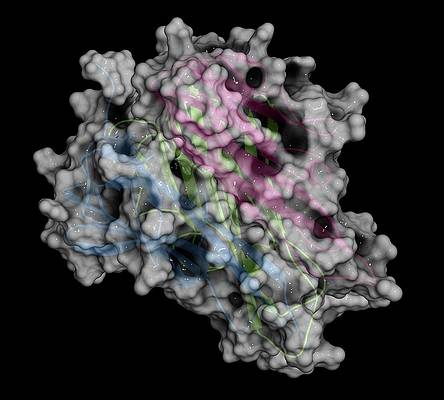 Актуальность
Сверчки являются источниками полноценного безглютенового белка, они содержат все девять незаменимых аминокислот в идеальных пропорциях. Употребление сверчков снижает в крови уровень воспалительных белков TNF-альфа. 
Эти белки влияют на множество функций - от липидного обмена до иммунной защиты. Нарушение регуляции и их рост связаны с развитием депрессии, болезни Альцгеймера и рака.
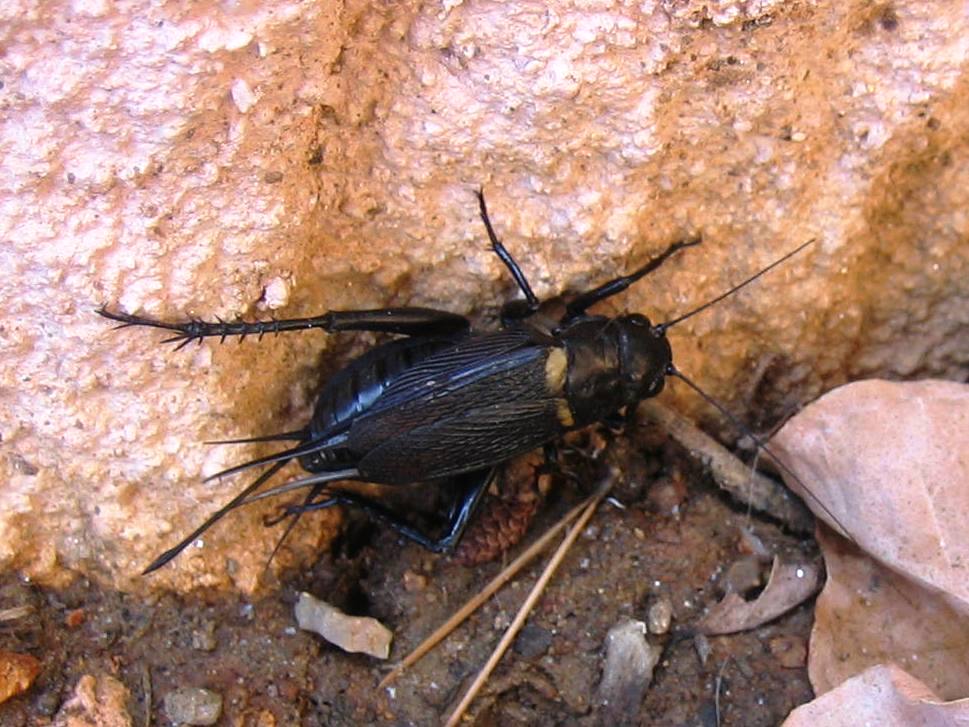 Предмет исследования: автоматизированная ферма для выращивания сверчков.
Цель работы: создать прототип автоматизированной фермы для выращивания сверчков
Задачи исследования:
Изучение классификации съедобных насекомых;
Изучение условий, необходимых для выращивания и размножения сверчков;
Изучение автоматизированных устройств, применяемых на сверчковых фермах;
Создание автоматизированной фермы для выращивания сверчков.
Классификация съедобных насекомых
Основные насекомые, потребляемые людьми
Классификация съедобных насекомых
Химический состав тела сверчков, %
Условия для существования сверчков
Автоматизированная ферма по разведению сверчков
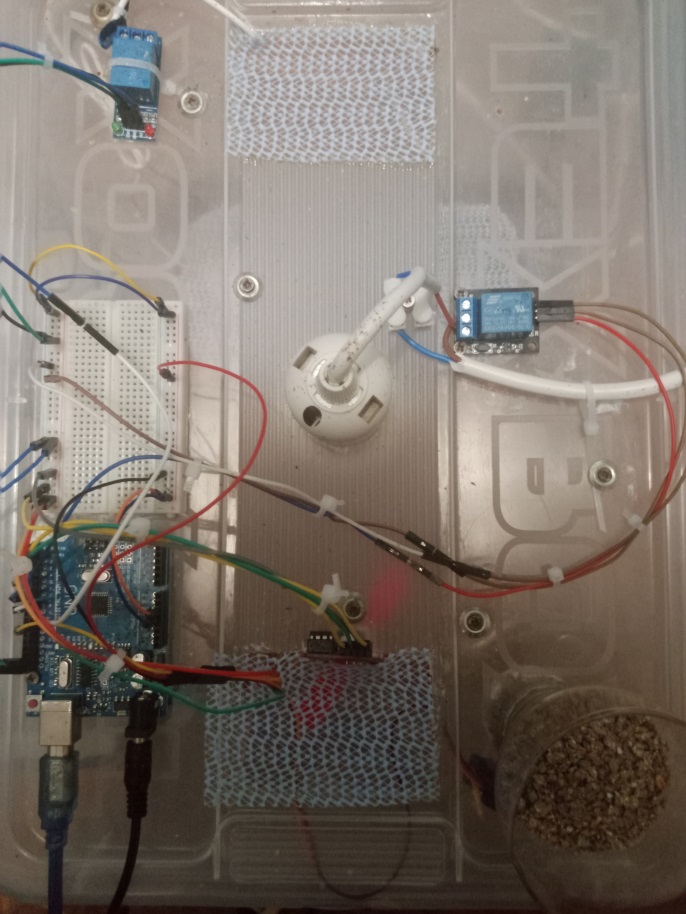 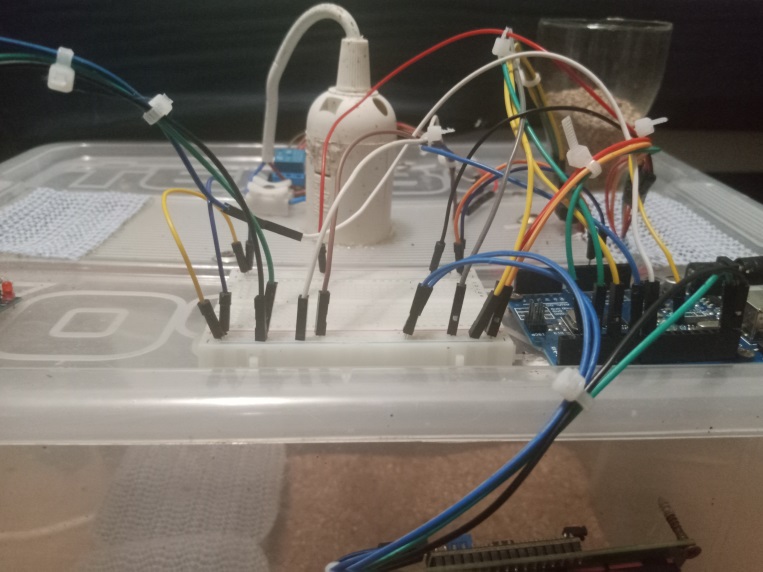 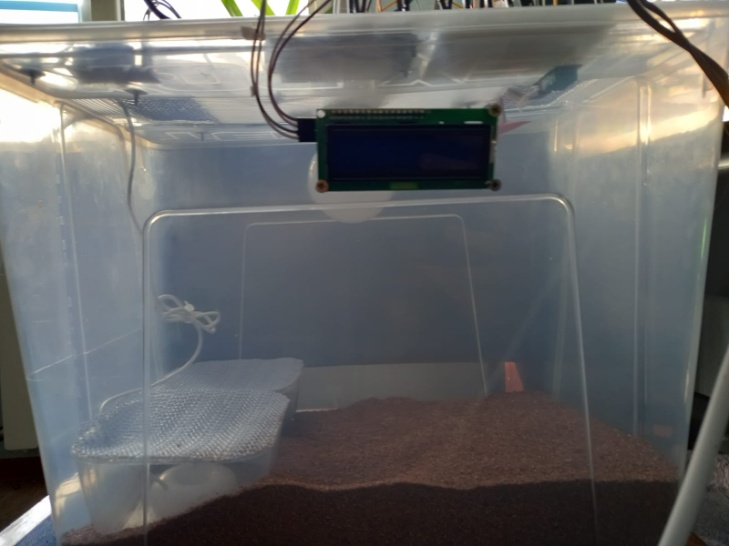 Схемы подключения отдельных модулей
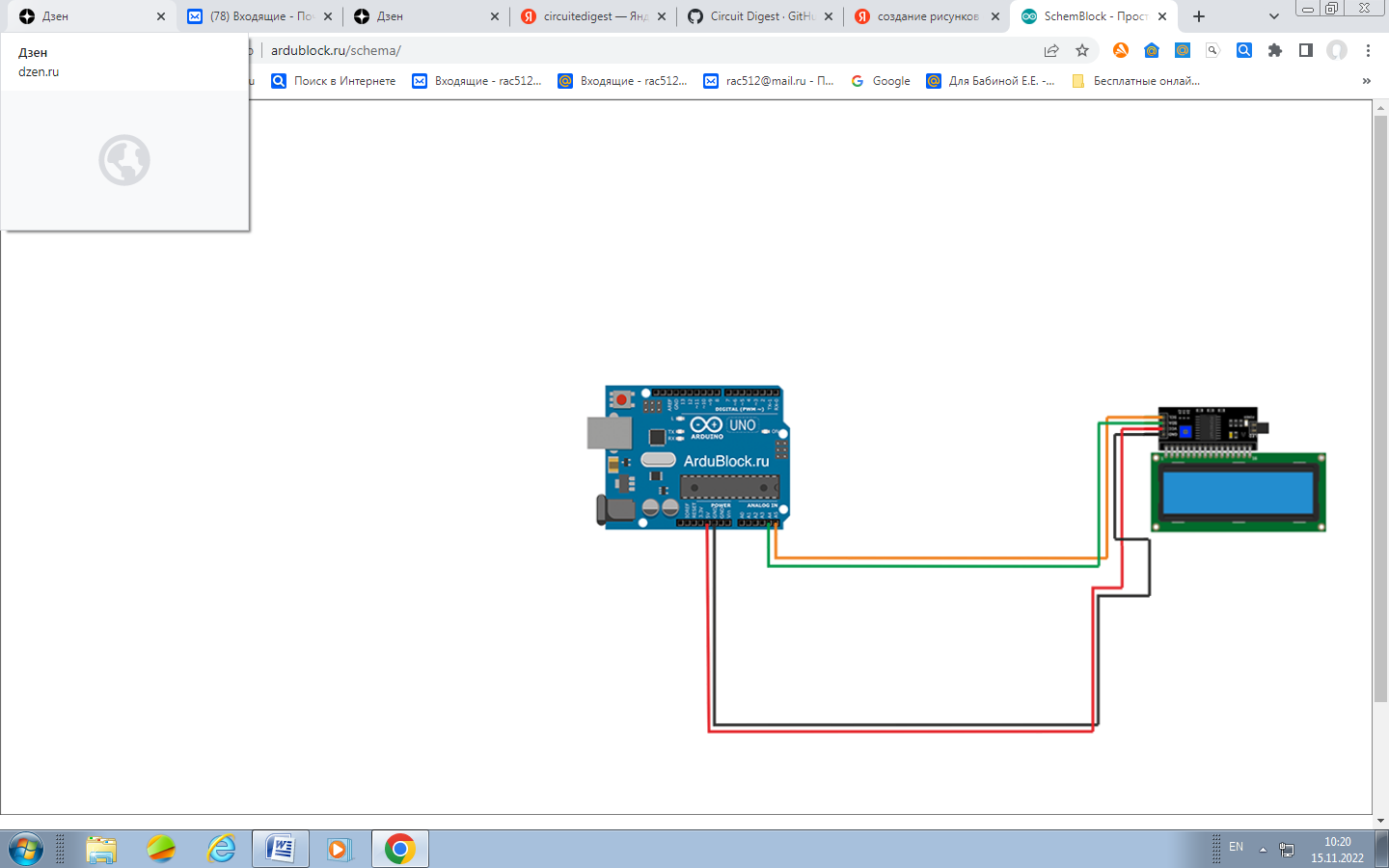 Подключение датчика DHT 11		Подключение экрана LCD 1602
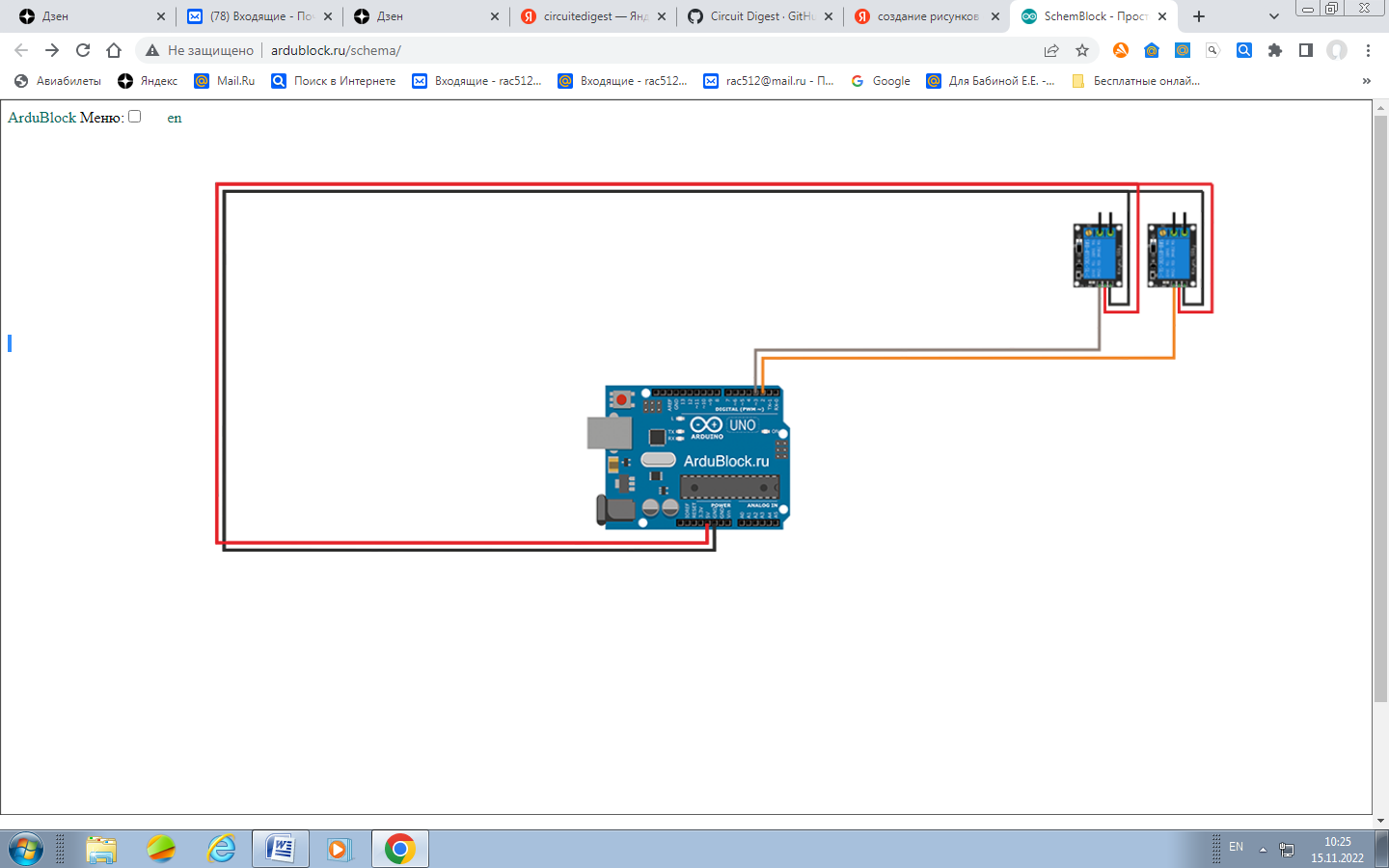 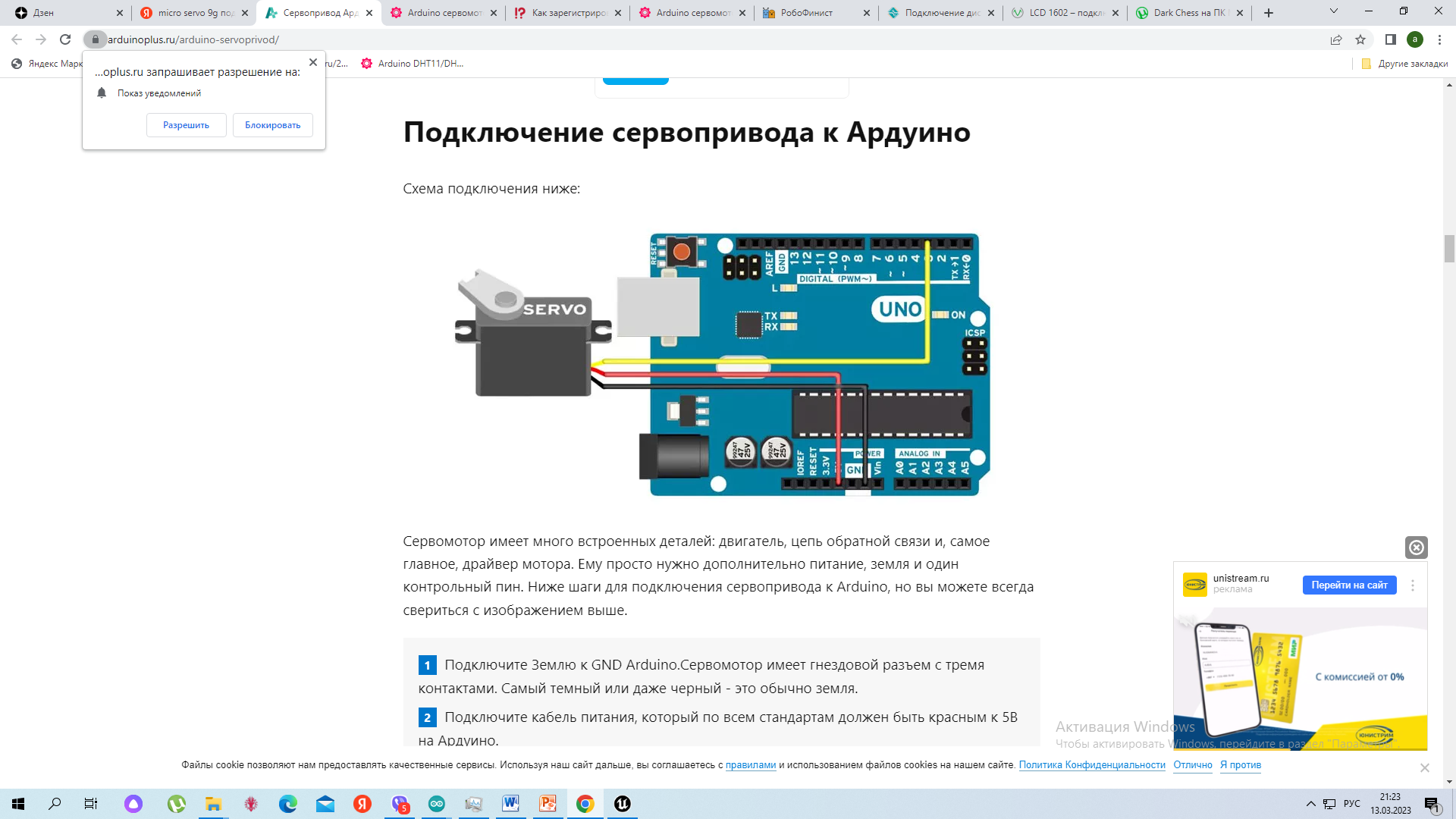 Подключение сервопривода
Подключение реле
Фрагмент программного кода
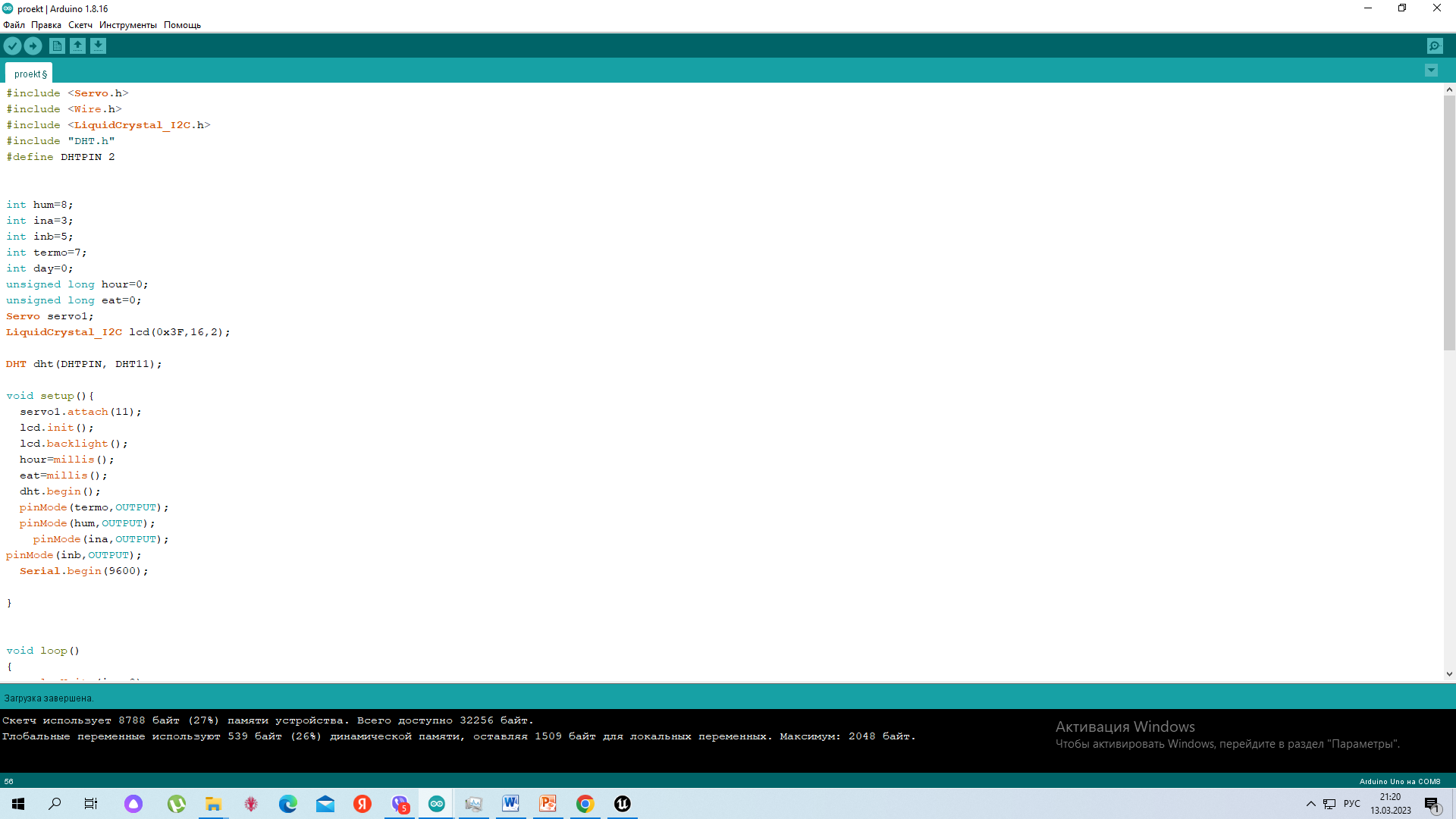 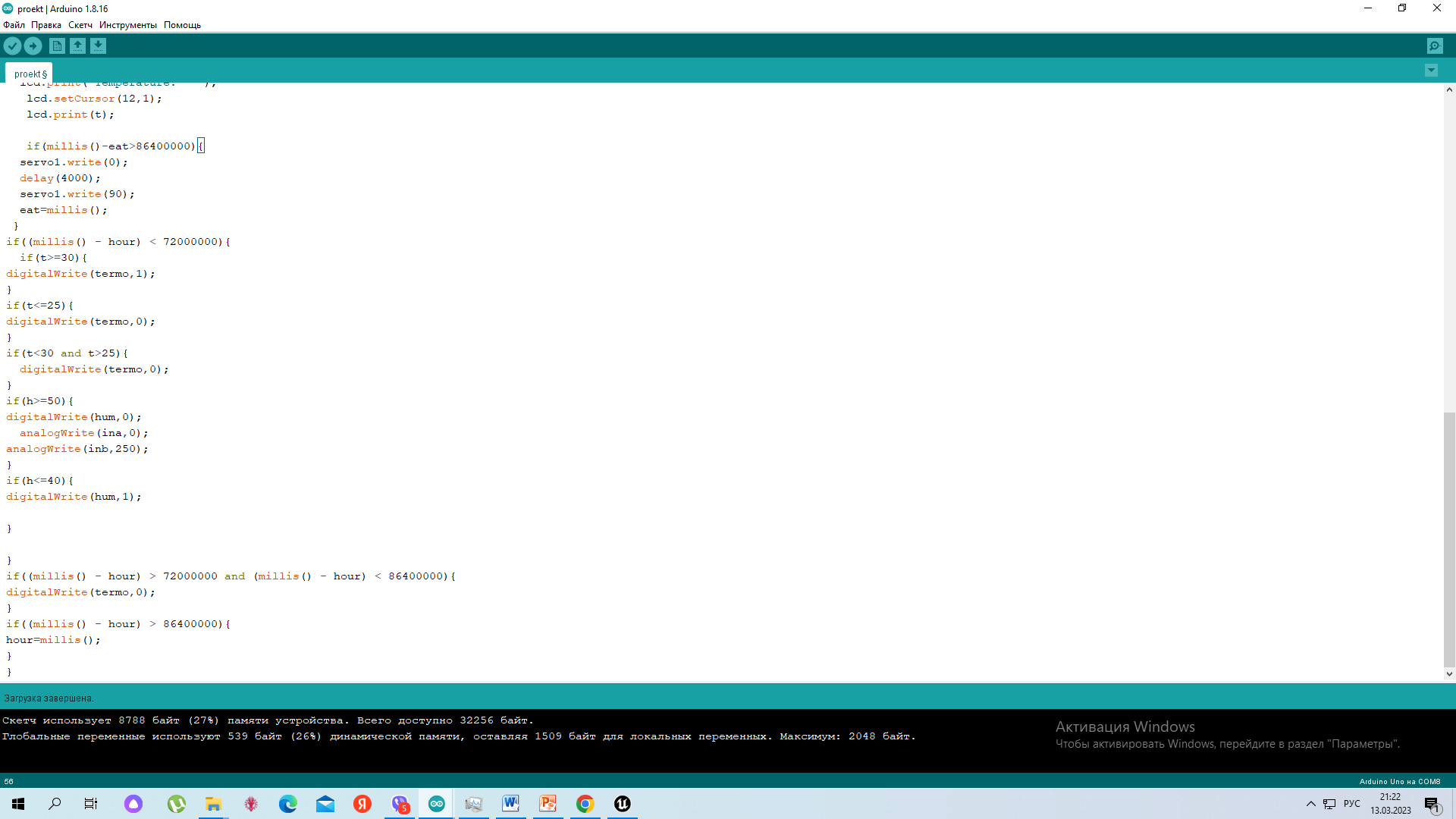 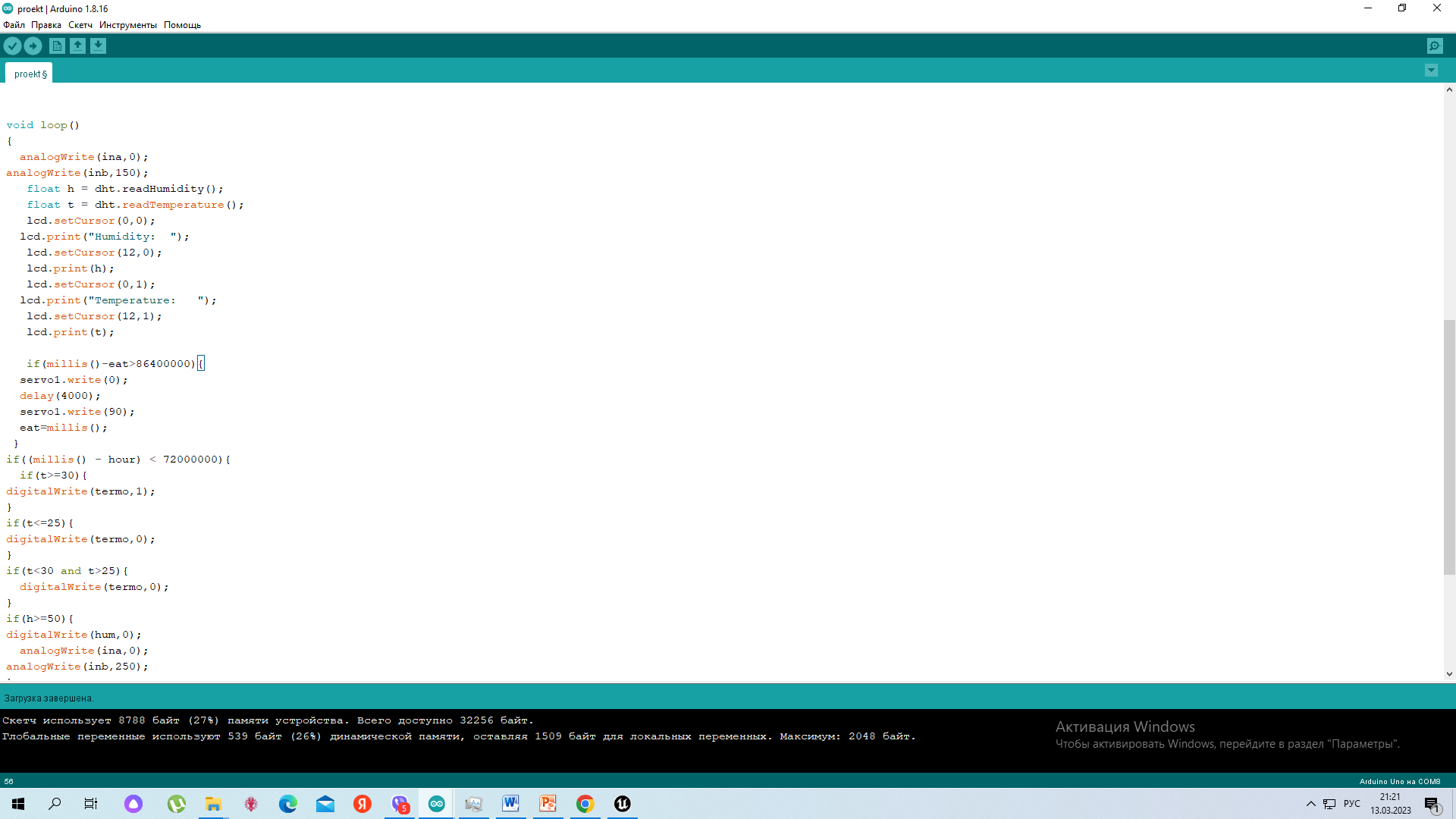 Вывод
На наш взгляд проект сверчковой фермы интересен как производство полезного для организма продукта, который при этом оставляет минимальный экологический след. 
Реализация этого проекта позволяет показать взаимосвязь между едой и состоянием окружающей среды. Разведение сверчков требует гораздо меньше ресурсов, чем выращивание крупного рогатого скота, свиней, кур. Насекомые выделяют меньше парниковых газов и аммиака, чем крупный рогатый скот или свиньи, а также им не нужно столько земли и воды, чем выращивание крупного рогатого скота.
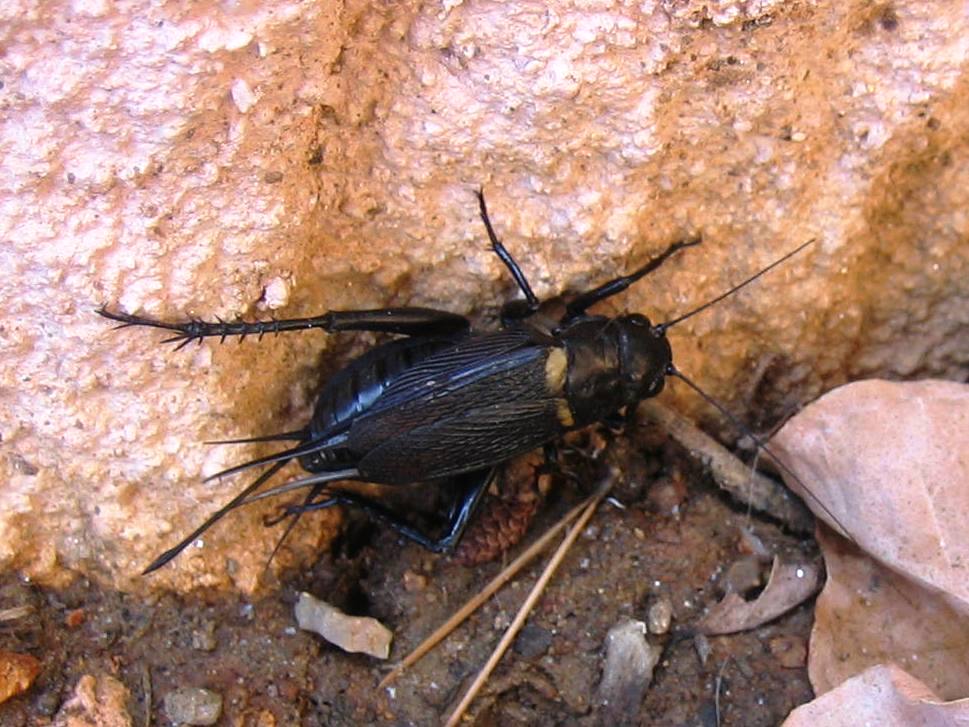 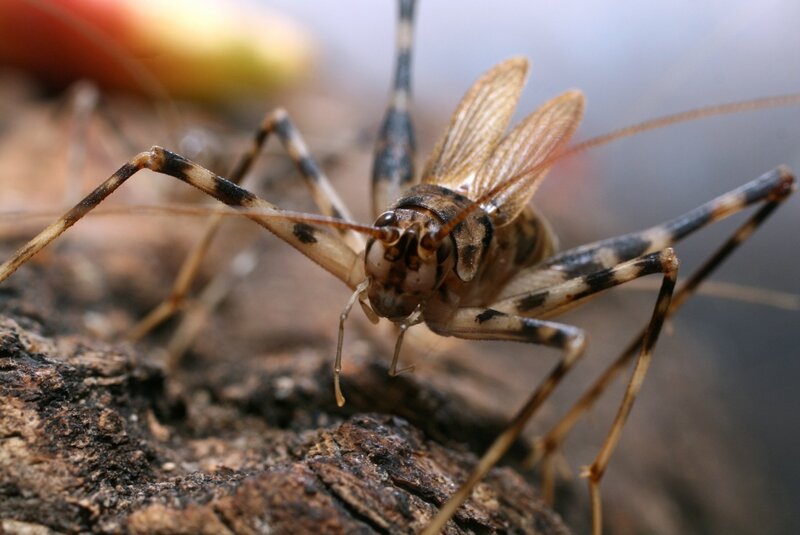 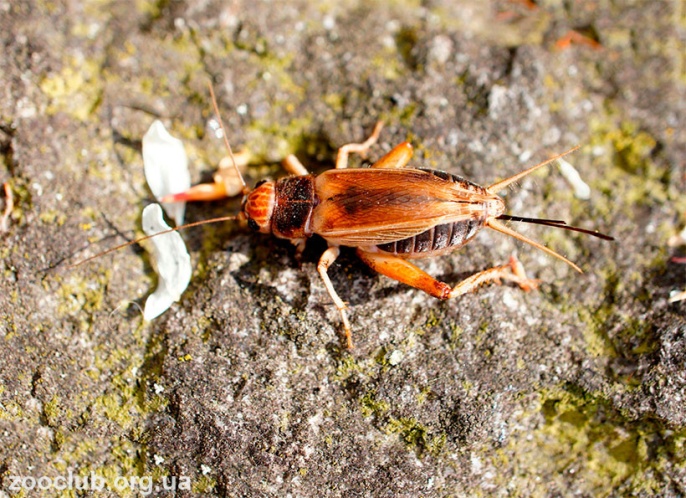 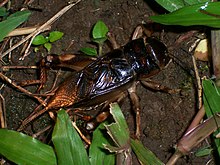 Спасибо за внимание!